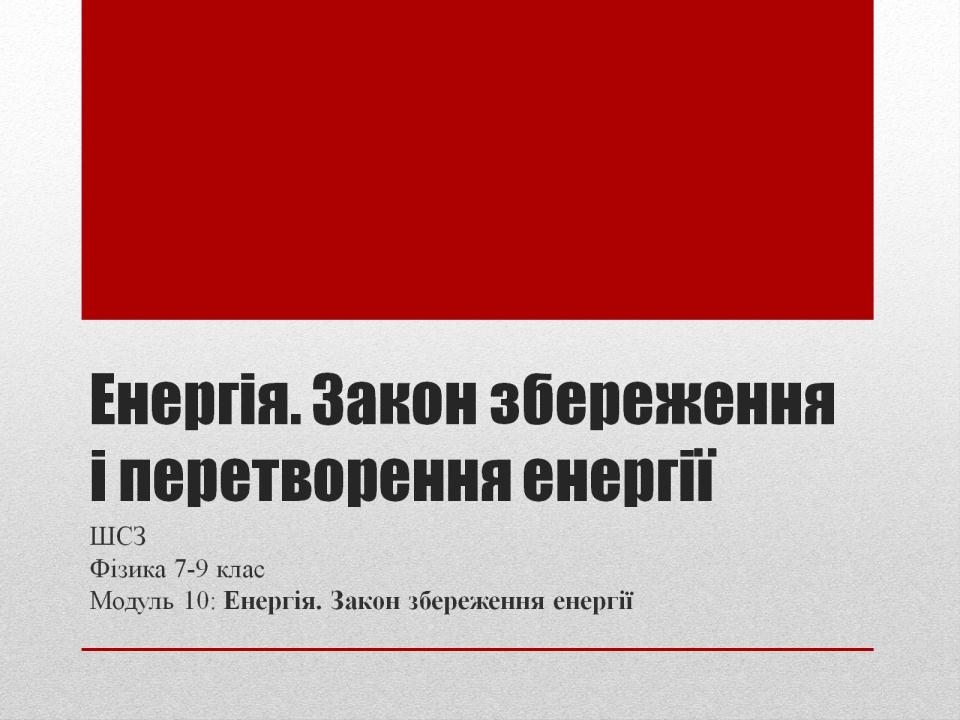 Енергія. Закон збереження і перетворення енергії
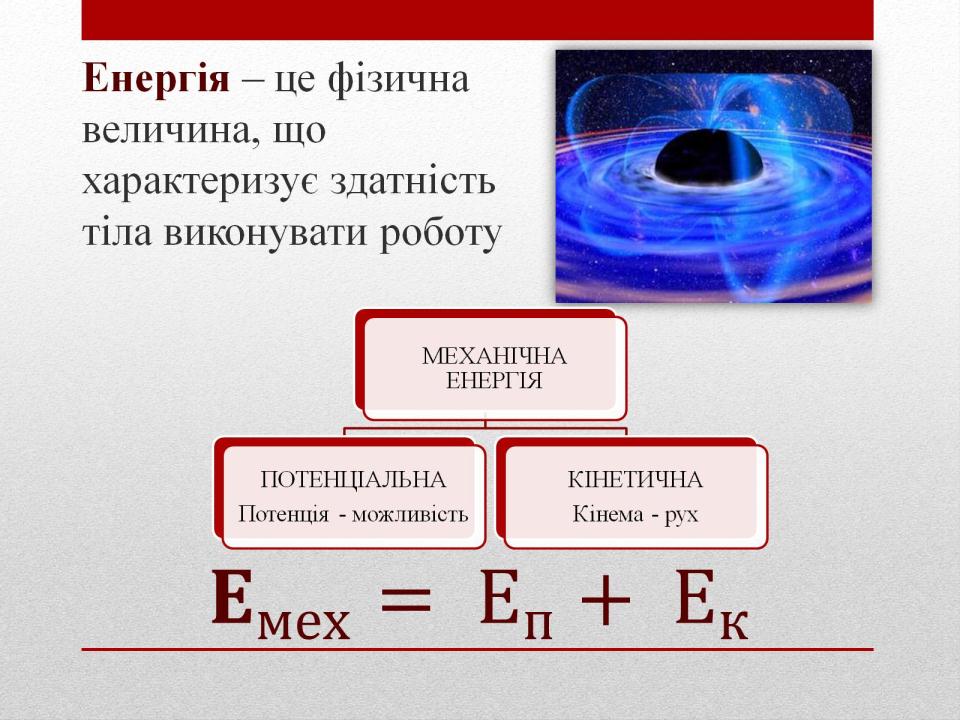 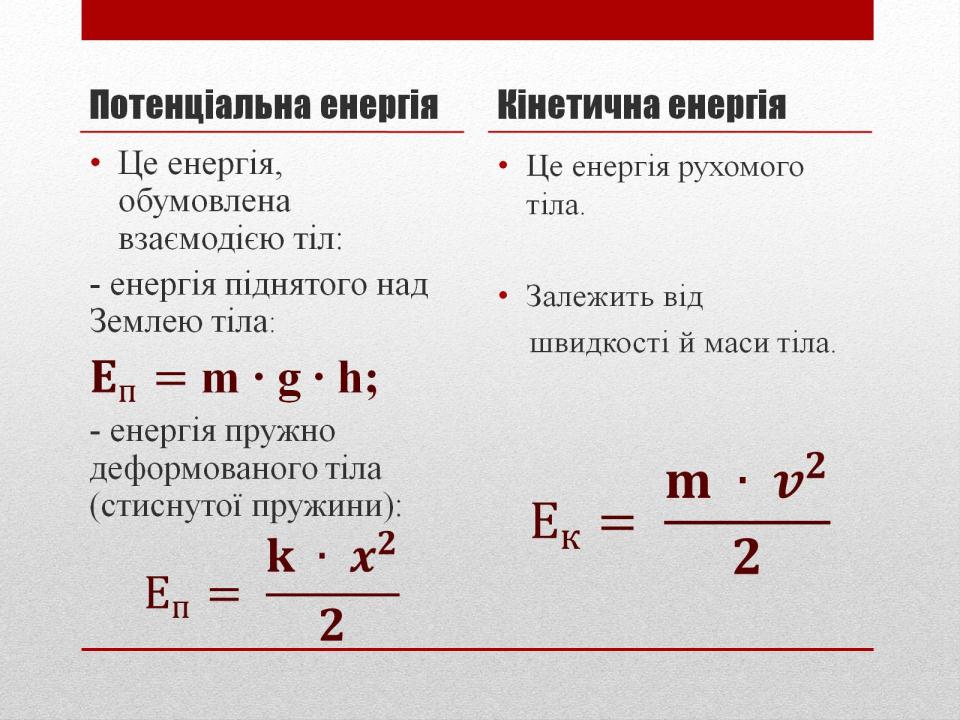 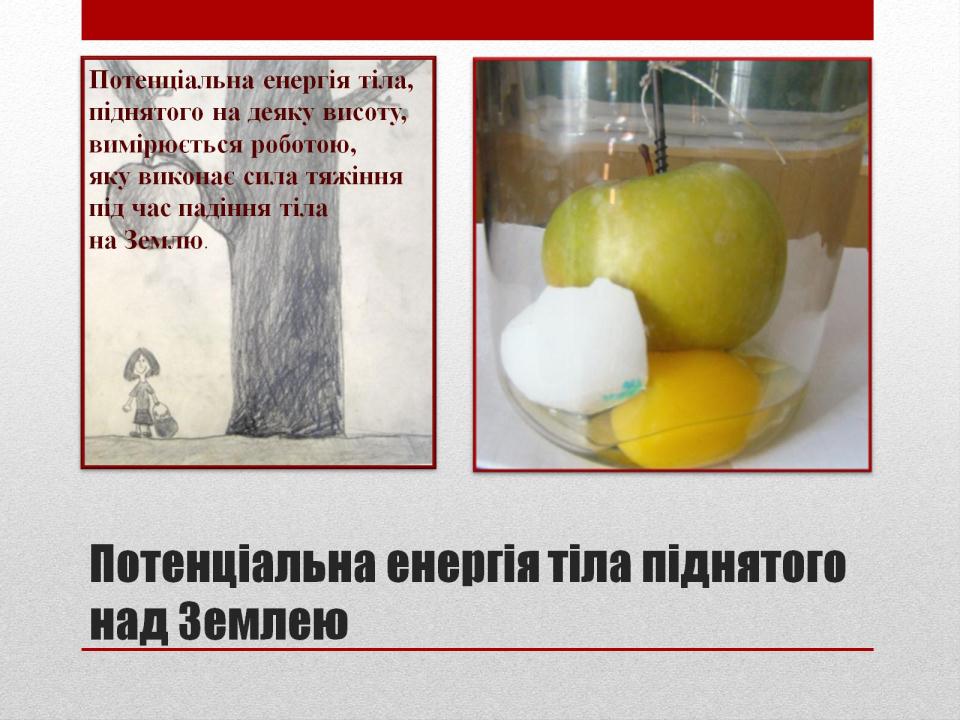 Потенціальна енергія тіла піднятого над Землею
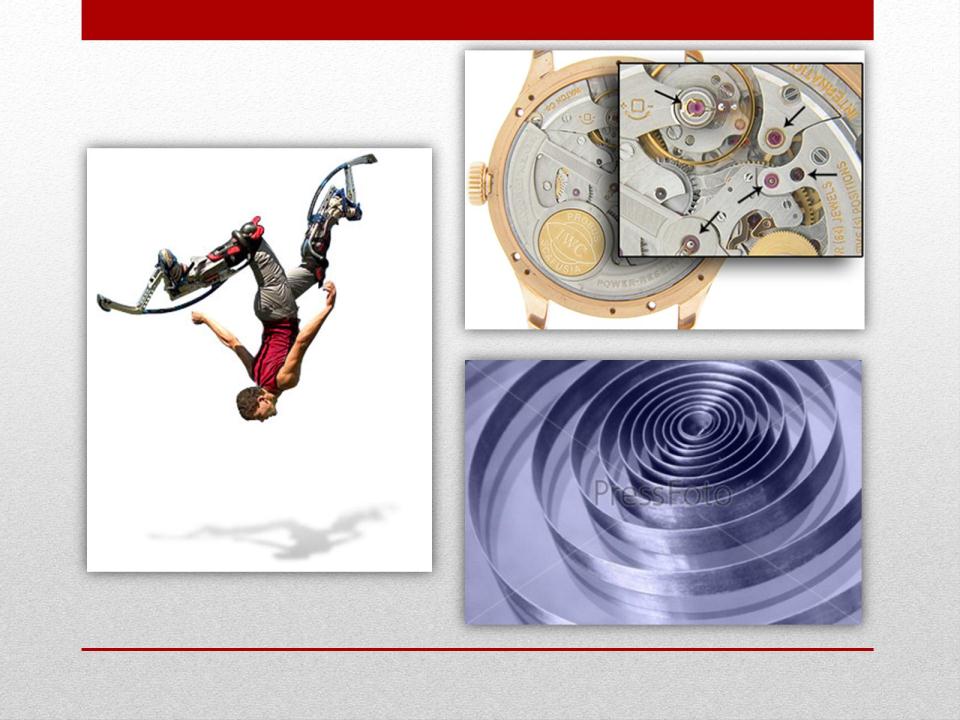 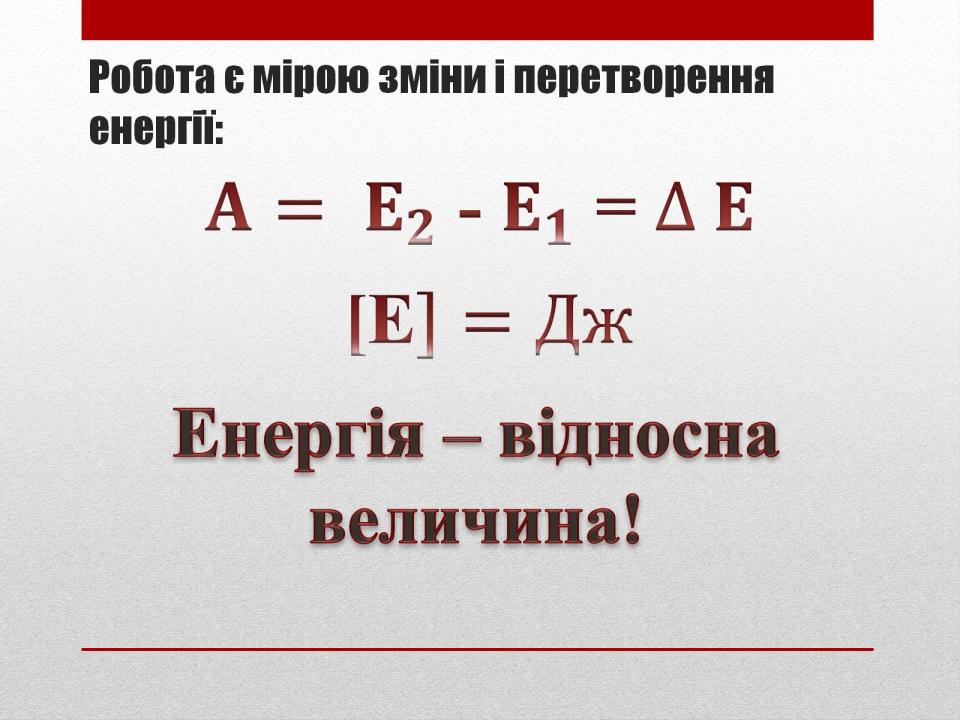 Робота є мірою зміни і перетворення енергії:
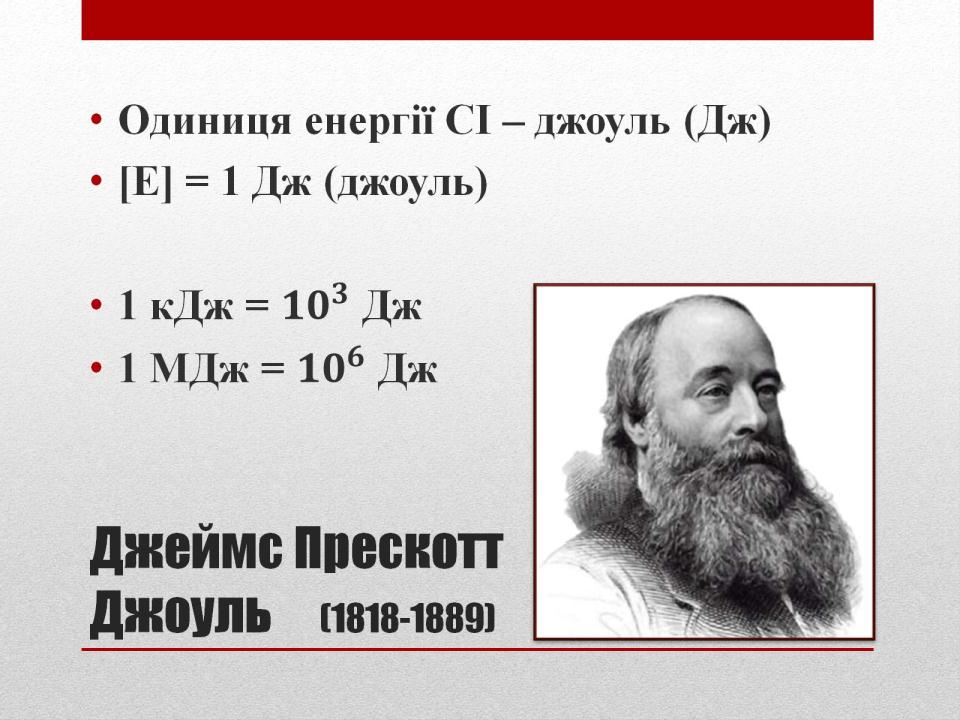 Джеймс Прескотт Джоуль     (1818-1889)
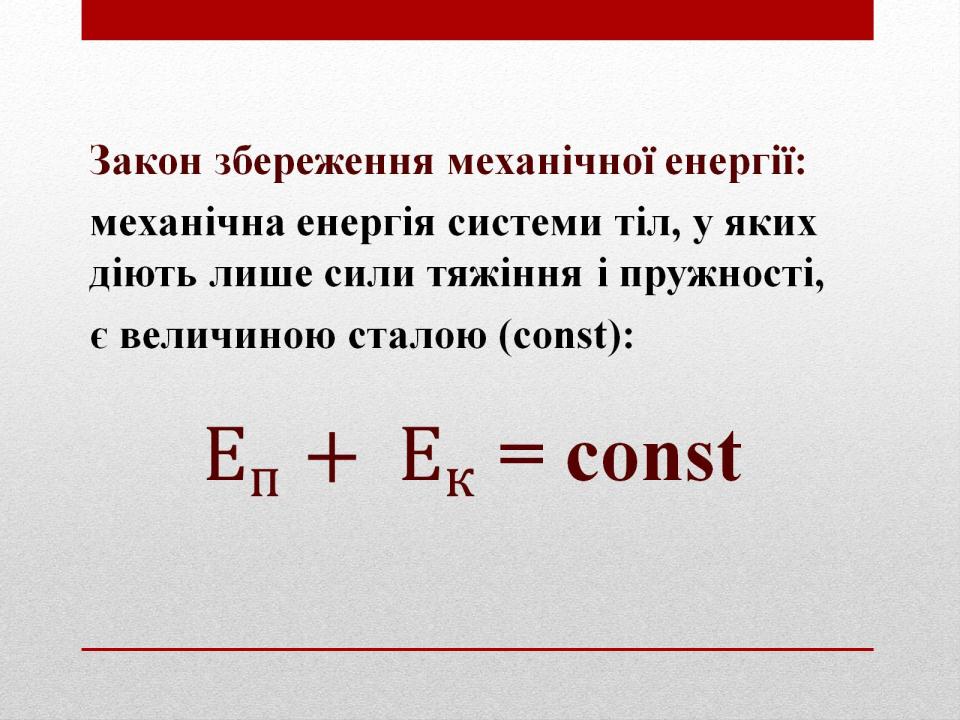 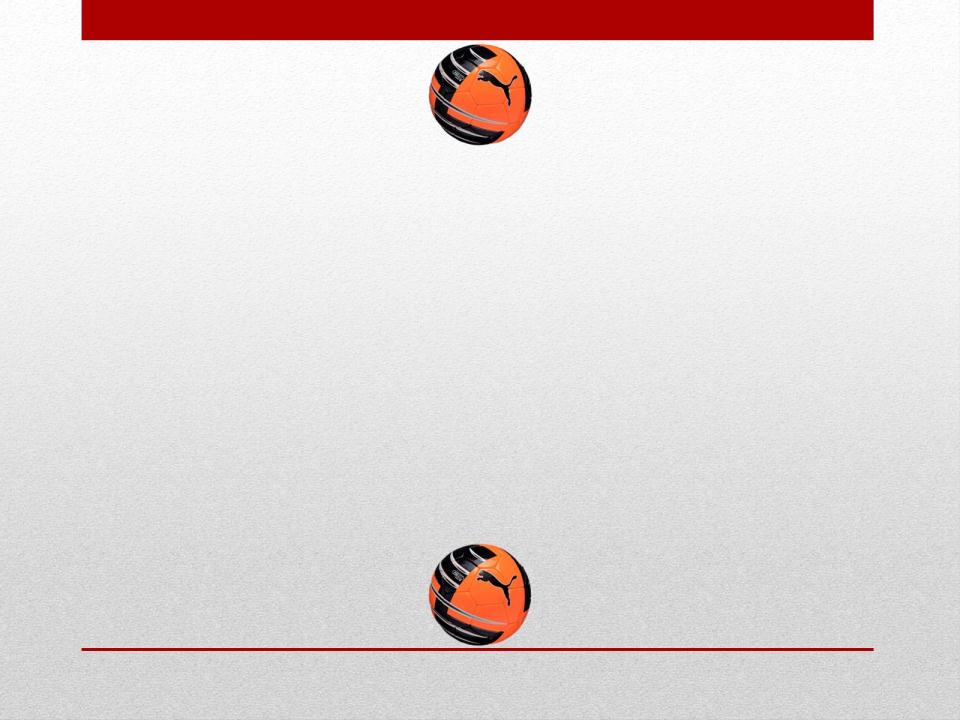 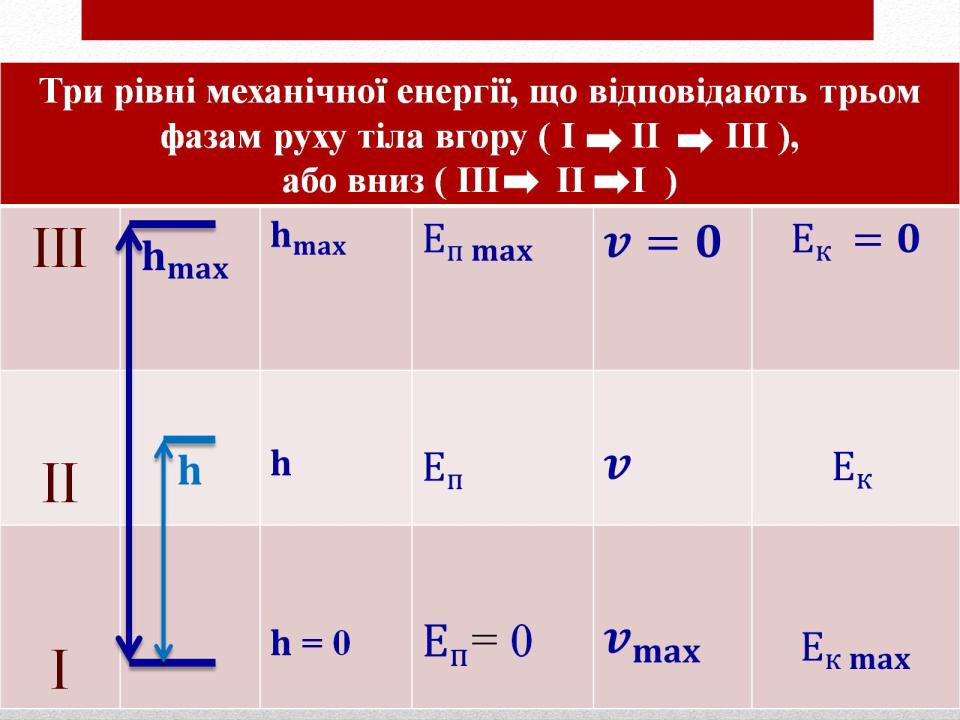